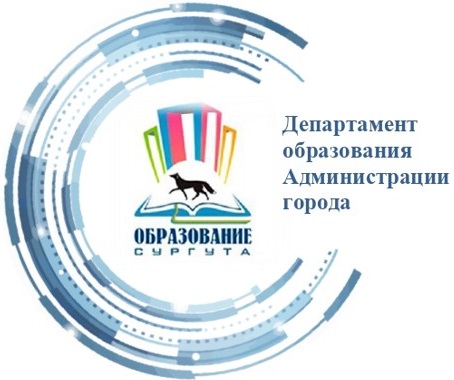 Развитие  монологической речи учащихся и подготовка к итоговому собеседованию
НИКИТИНА ЕЛЕНА ПЕТРОВНА 
учитель русского языка и литературы МБОУ СОШ № м4 имени Л. И. Золотухиной
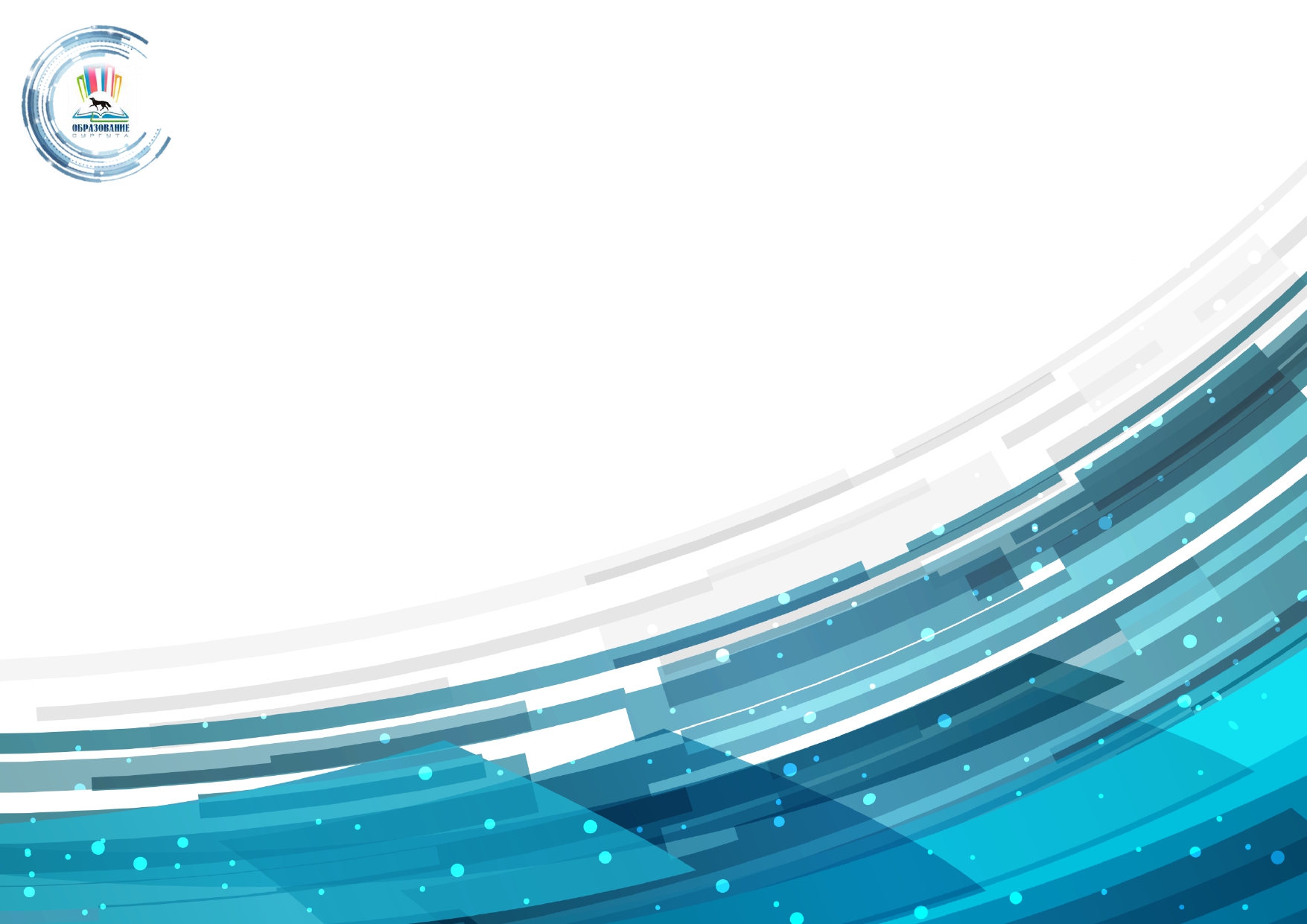 Итоговое собеседование
Проверяет коммуникативную компетенцию обучающихся – умение создавать монологическое высказывание на разные темы.
Работа построена с учётом вариативности: 
Испытуемым представляется право выбора одной из трёх предложенных тем монолога.
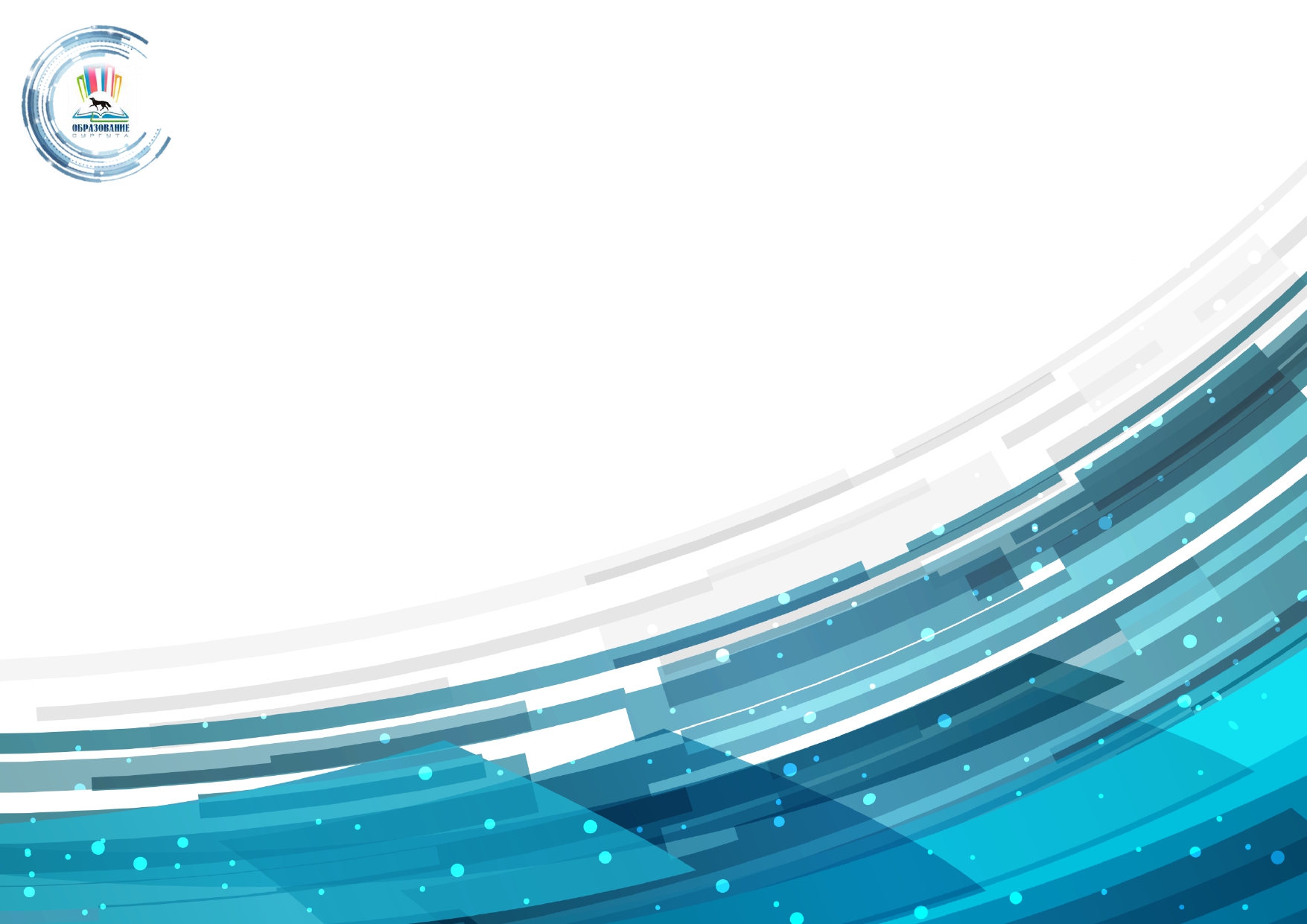 Итоговое собеседование
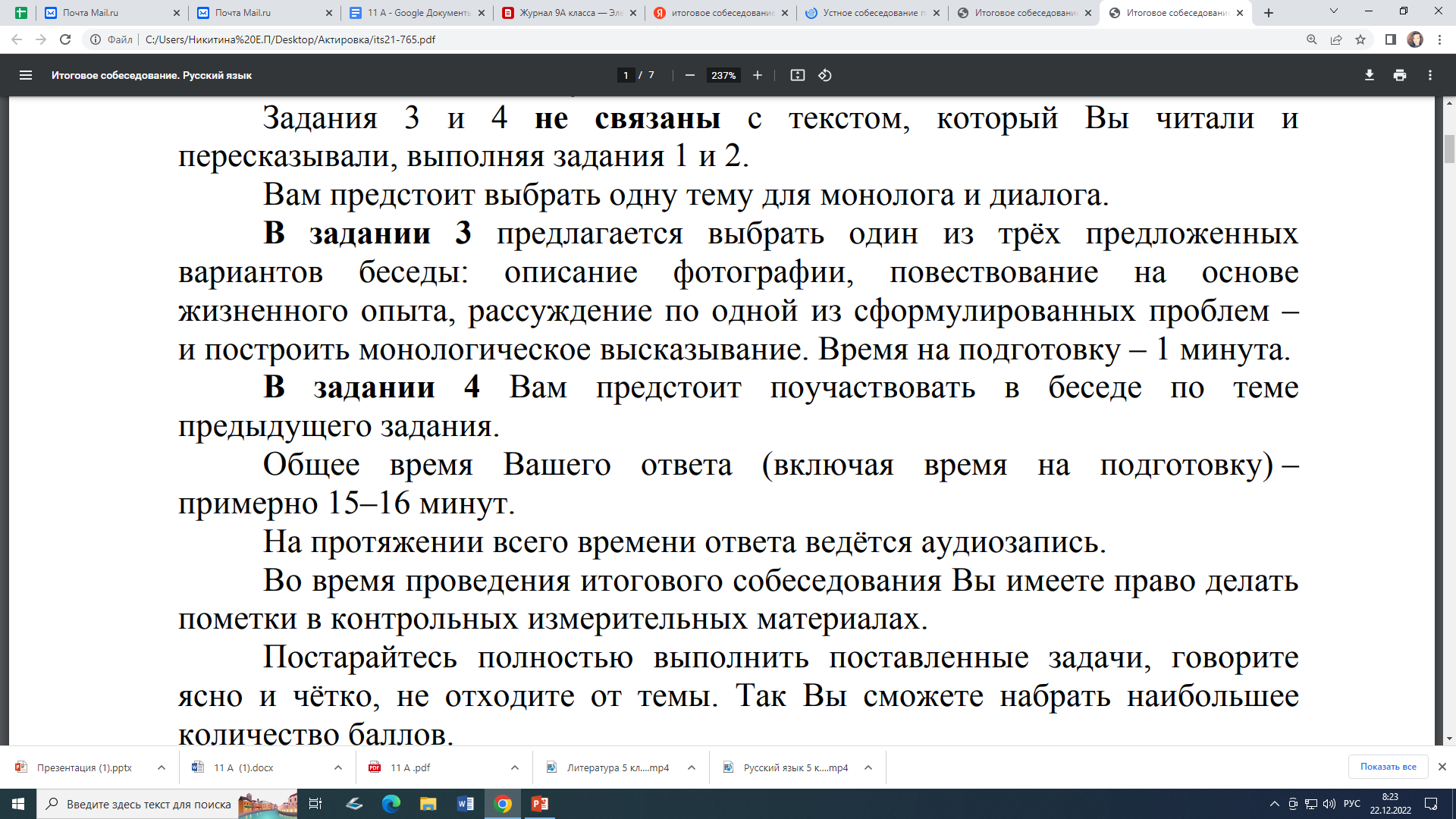 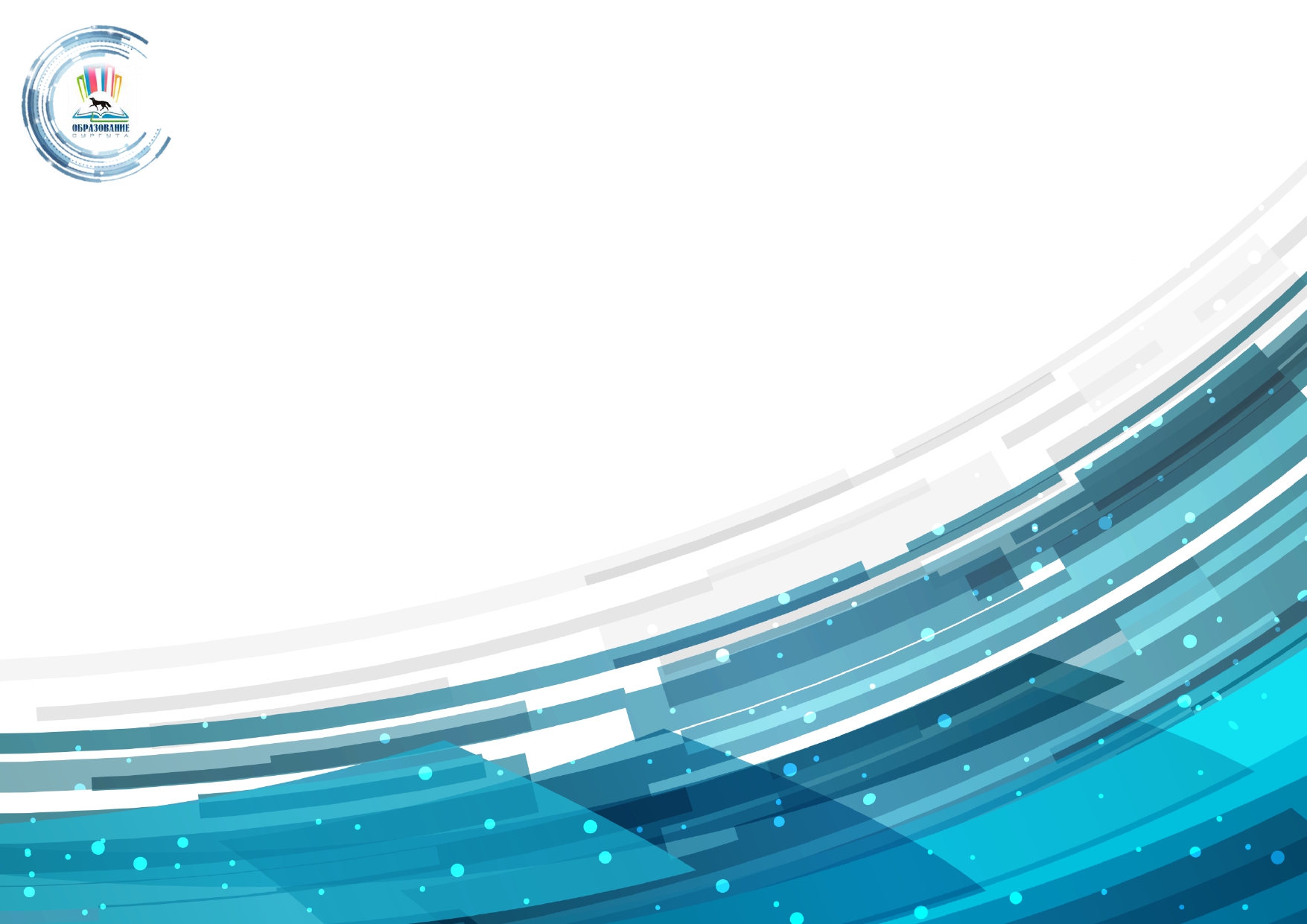 Основные понятия
Речевая деятельность представляет собой активный, целенаправленный, мотивированный, содержательный процесс выдачи или приёма сформированной и сформулированной посредством языка мысли, направленной на удовлетворение коммуникативно-познавательной потребности человека в процессе обучения.
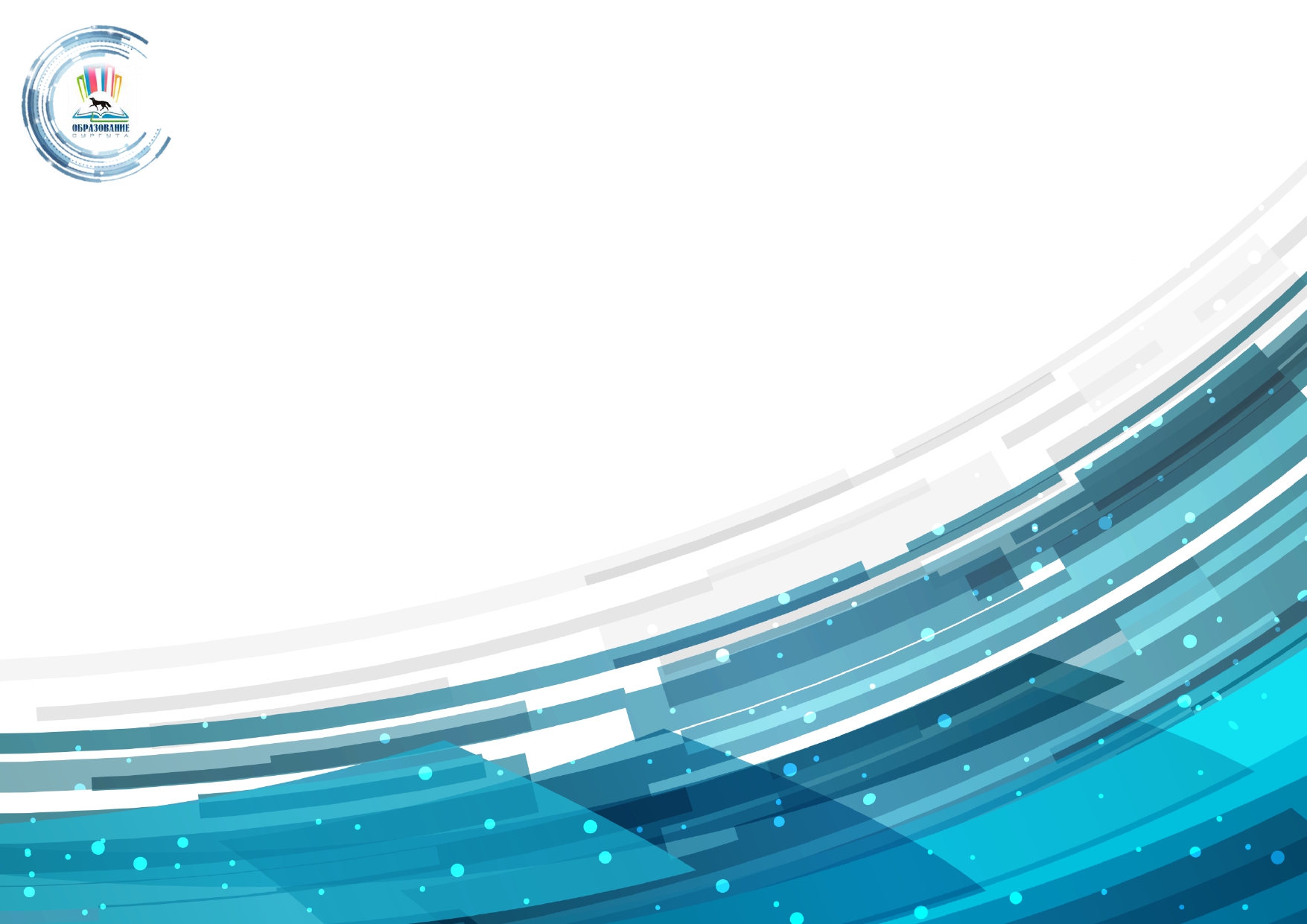 Отличие монологической речи
Монологическая речь  - форма языка, обращённая к одному или группе слушателей (собеседников), иногда – к самому себе.
В ОТЛИЧИЕ ОТ ДИАЛОГИЧЕСКОЙ, МОНОЛОГИЧЕСКАЯ РЕЧЬ ХАРАКТЕРИЗИРУЕТСЯ СВОЕЙ РАЗВЁРНУТОСТЬЮ, ЭТО СВЯЗАНО СО СТРЕМЛЕНИЕМ ШИРЕ ОХВАТИТЬ ТЕМАТИЧЕСКОЕ СОДЕРЖАНИЕ ВЫСКАЗЫВАНИЯ, НАЛИЧИЕМ РАСПРОСТРАНЁННЫХ, ГРАММАТИЧЕСКИХ ОФОРМЛЕННЫХ КОНСТРУКЦИЙ.
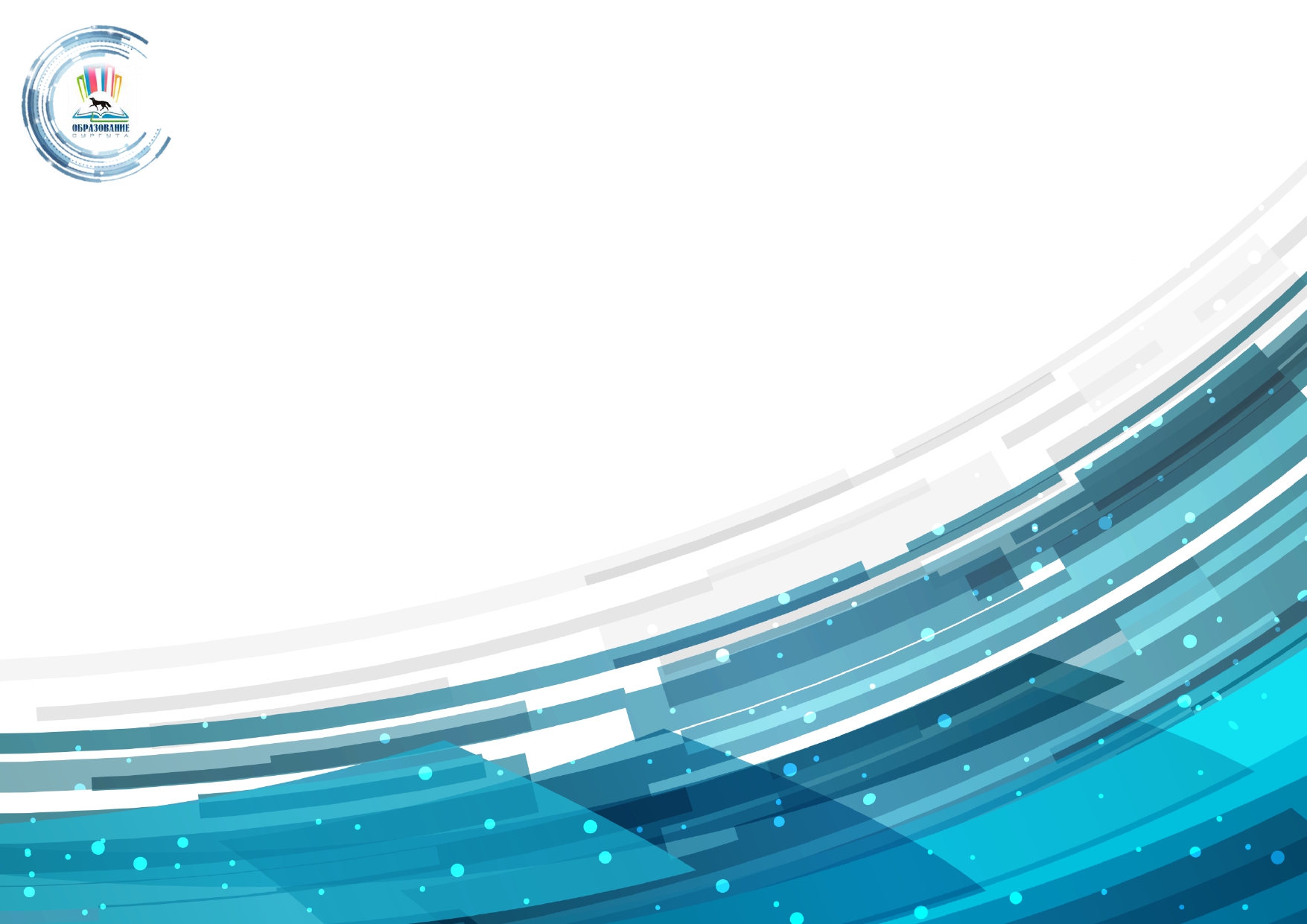 Развитие  монологической речи учащихся
Речевые упражнения для неподготовленной монологической речи на уроках:1.  Придумывание заголовка и его обоснование;2.  Описание картины; 3. Составление ситуации с опорой на жизненный опыт или прочитанное; 4. Обоснование собственного суждения или отношения к фактам; 5. Характеристика действующих лиц (места действия, эпохи и т.д.); 6. Оценка прослушанного и прочитанного; 7.  Составление кратких объявлений и текстов открыток.
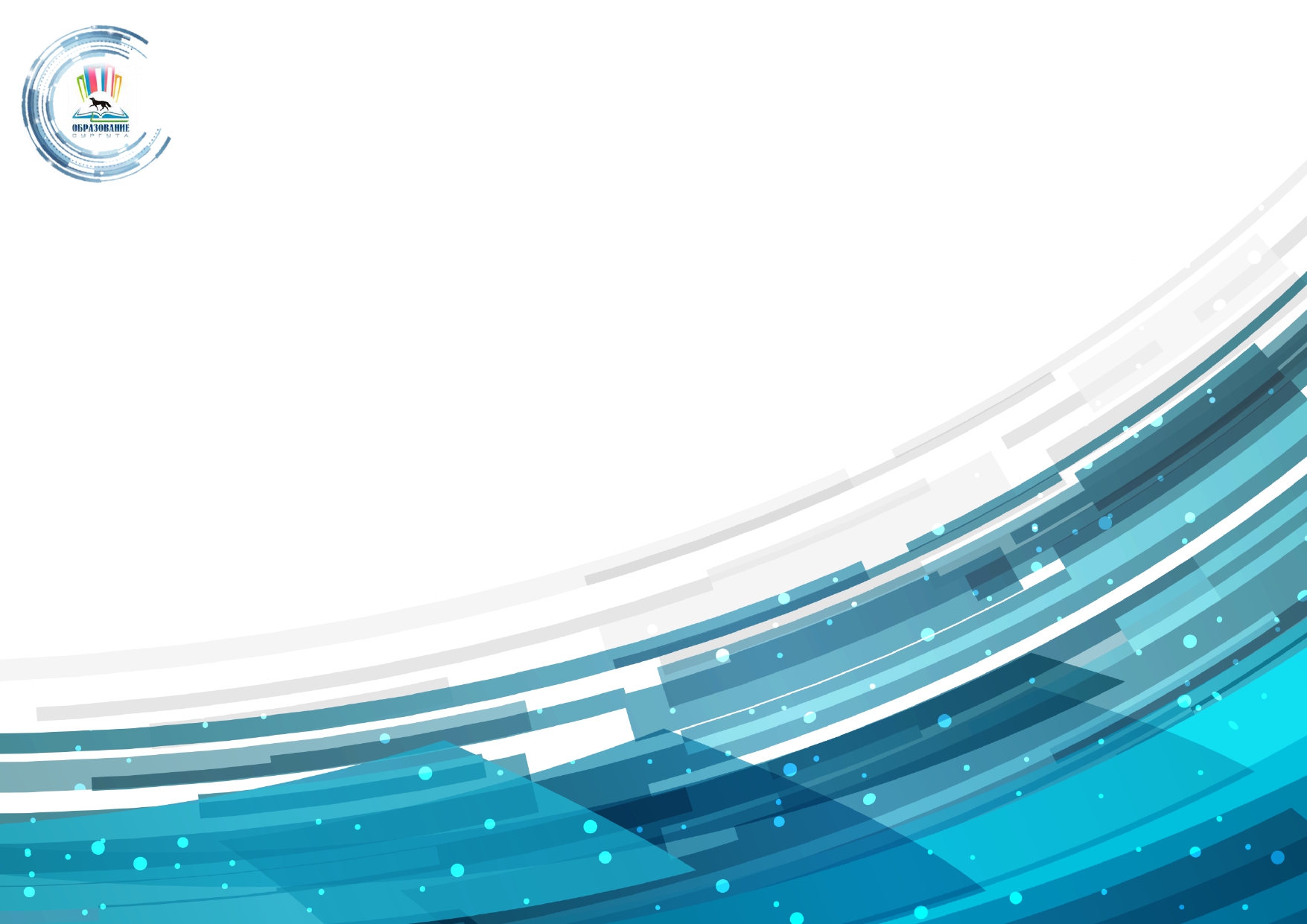 Развитие  монологической речи учащихся
Задания для неподготовленной монологической речи:
1. Ответить на вопрос, употребив образцы. 
2. Заменить в предложении выделенные слова синонимами/антонимами. 
3. Преобразовать повествовательные предложения в вопросительные. 
4. Расширить/сократить указанные предложения.
5. Описать предмет/явление двумя-тремя фразами. 
6. Восстановить в предложении/тексте пропущенные слова, опираясь на контекст. 
7.Составить кластер на указанную тему, например, «Домашнее животное», «Здоровый образ жизни», «Моё будущее».
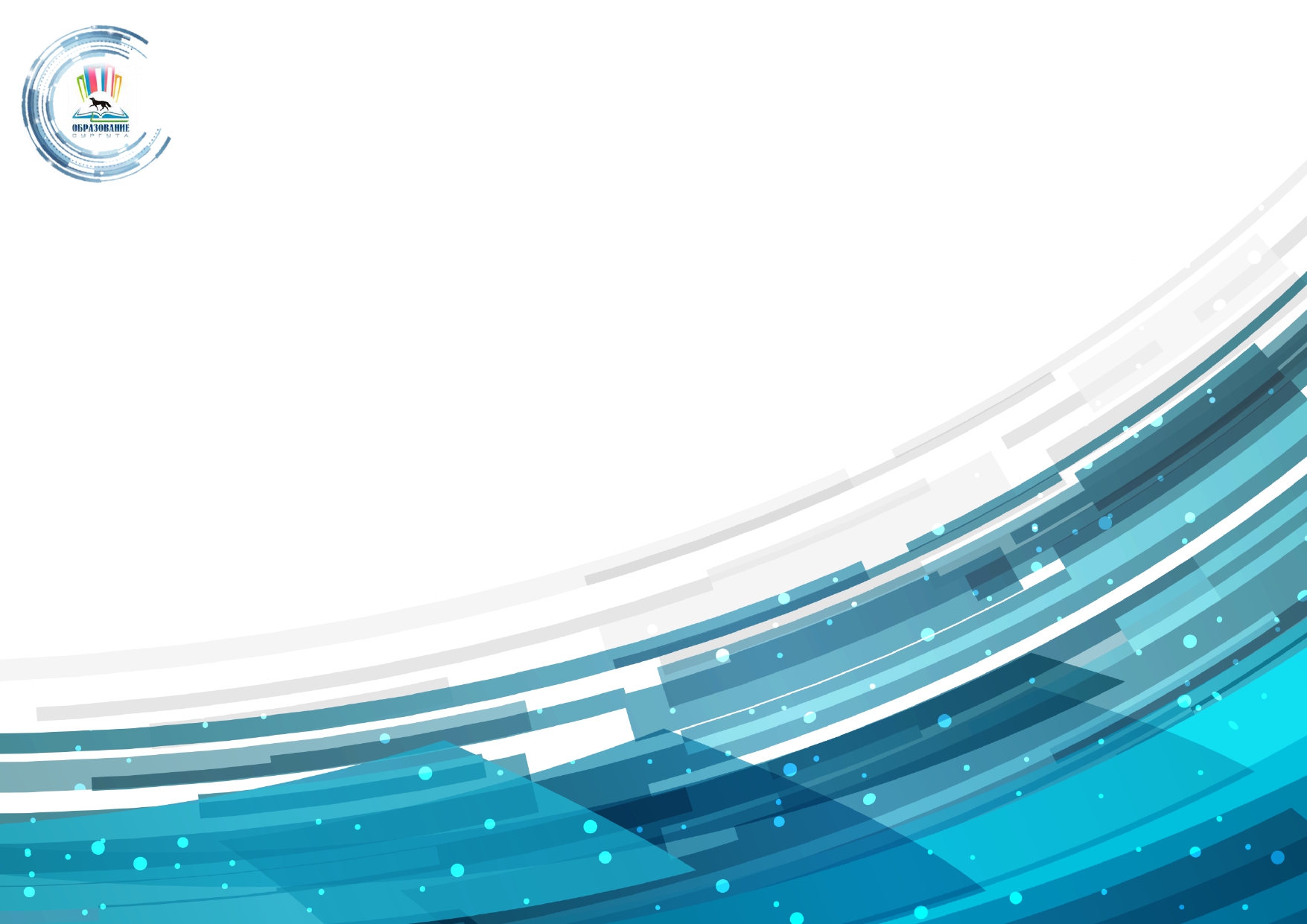 Виды учебных работ на уроках
Работа со зрительной опорой.
Как правило, в качестве зрительной опоры используются картины, фотографии, комиксы на слайдах  Простейшим примером зрительной опоры являются рисунки. Они задают тему разговора и сюжет. Рисунки должны быть живыми и интересными, не содержать сложных деталей, число персонажей должно быть ограничено, события понятны.
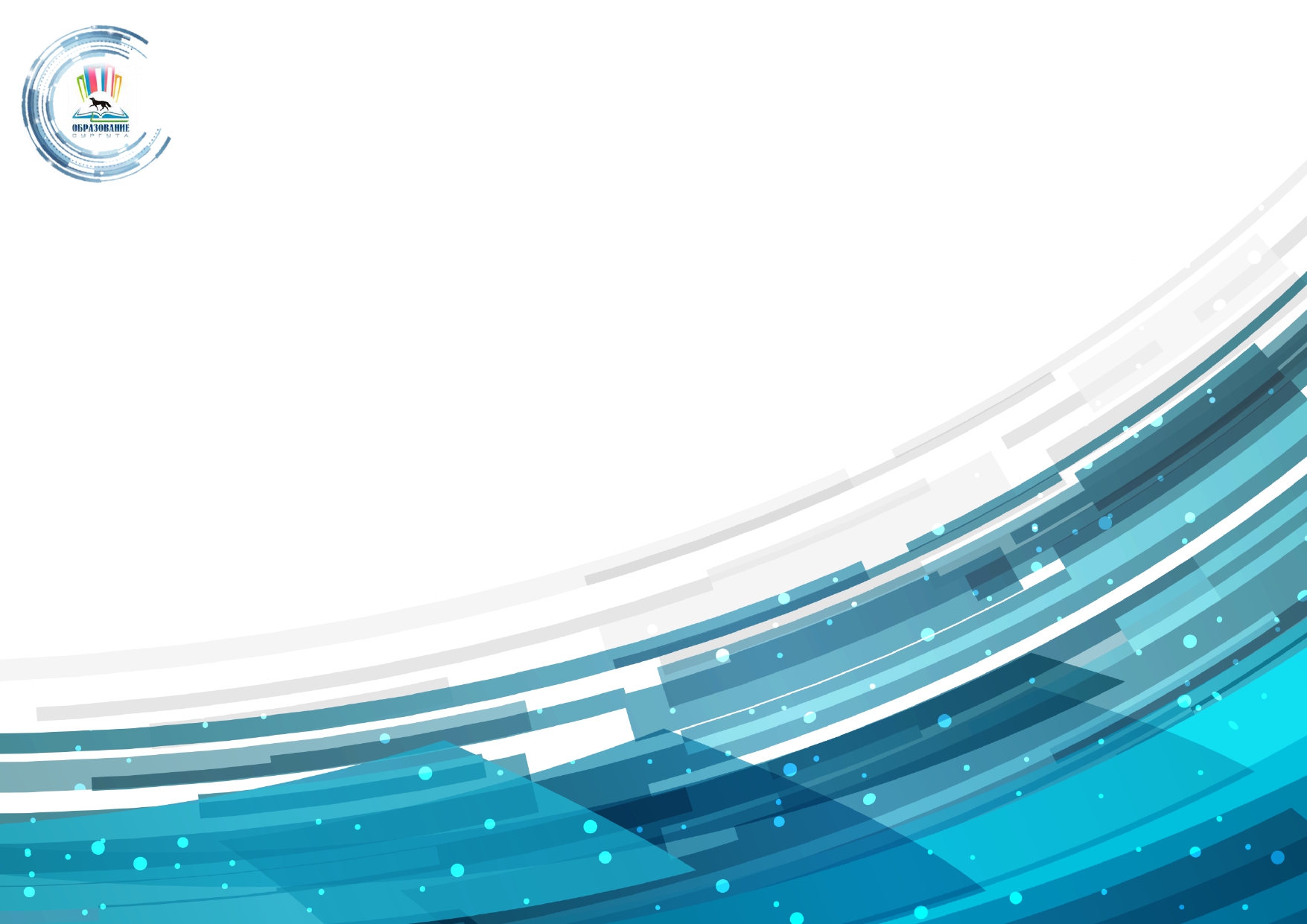 Виды учебных работ на уроках
Творческие работы (сочинения) на основе личных впечатлений.
Ребенок не должен писать и говорить о том, чего он не пережил лично, что не стало фактом его жизни, что он не пропустил через свою душу. Когда у ребенка есть личные впечатления, личные переживания, ему всегда есть что сказать.
Какого рода могут быть эти личные впечатления?
1. Музыкальные впечатления. 
2. Читательские впечатления. 
3. Жизненные впечатления. 
4. Фантазийные впечатления.
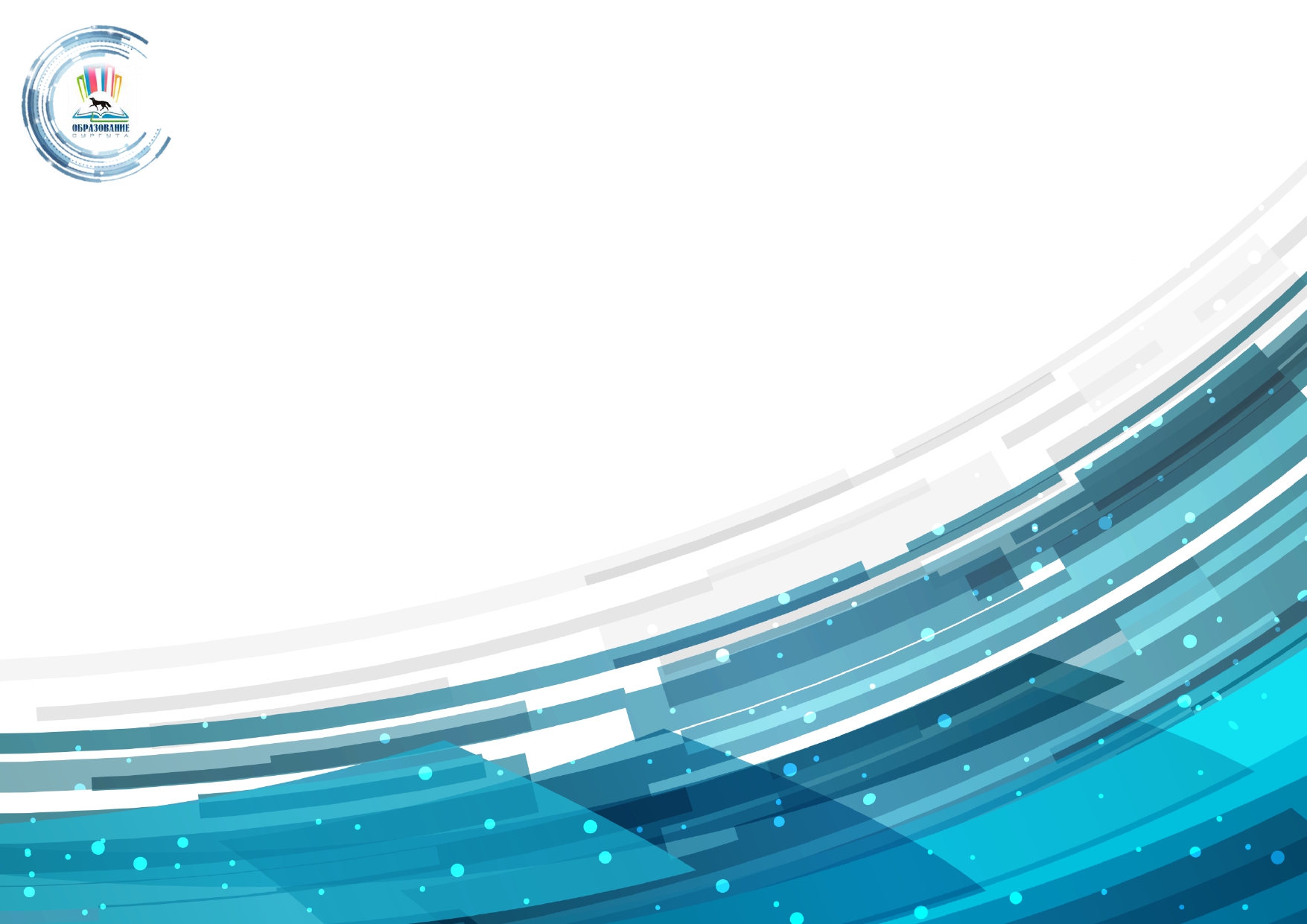 Виды учебных работ на уроках
Пересказ художественного текста от имени героя 
мальчики могут пересказать отрывок-описание метели из повести А.С. Пушкина «Метель» от имени Владимира, а девочки – от имени Марьи Гавриловны;
письма;
 письменный рассказ по картине.
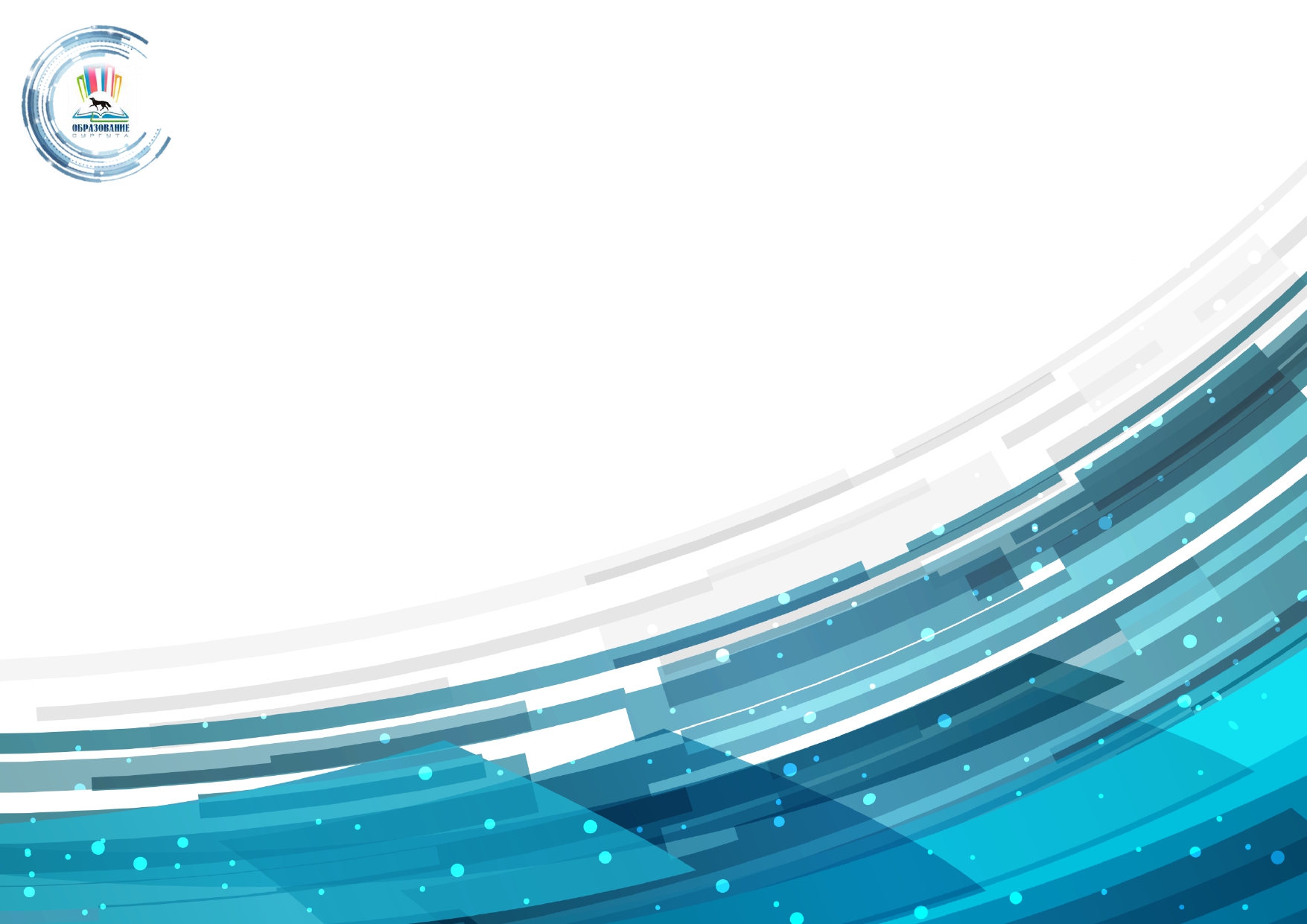 Целенаправленная и систематическая работа по формированию монологической речи способствует значительному росту умения правильно выражать свои мысли в условиях решения достаточно сложных мыслительных задач.
Для того чтобы заинтересовать учащихся, пробудить их мотивацию к монологическому высказыванию, упражнения по формированию монологического высказывания должны быть разнообразными, интересными, увлекательными.
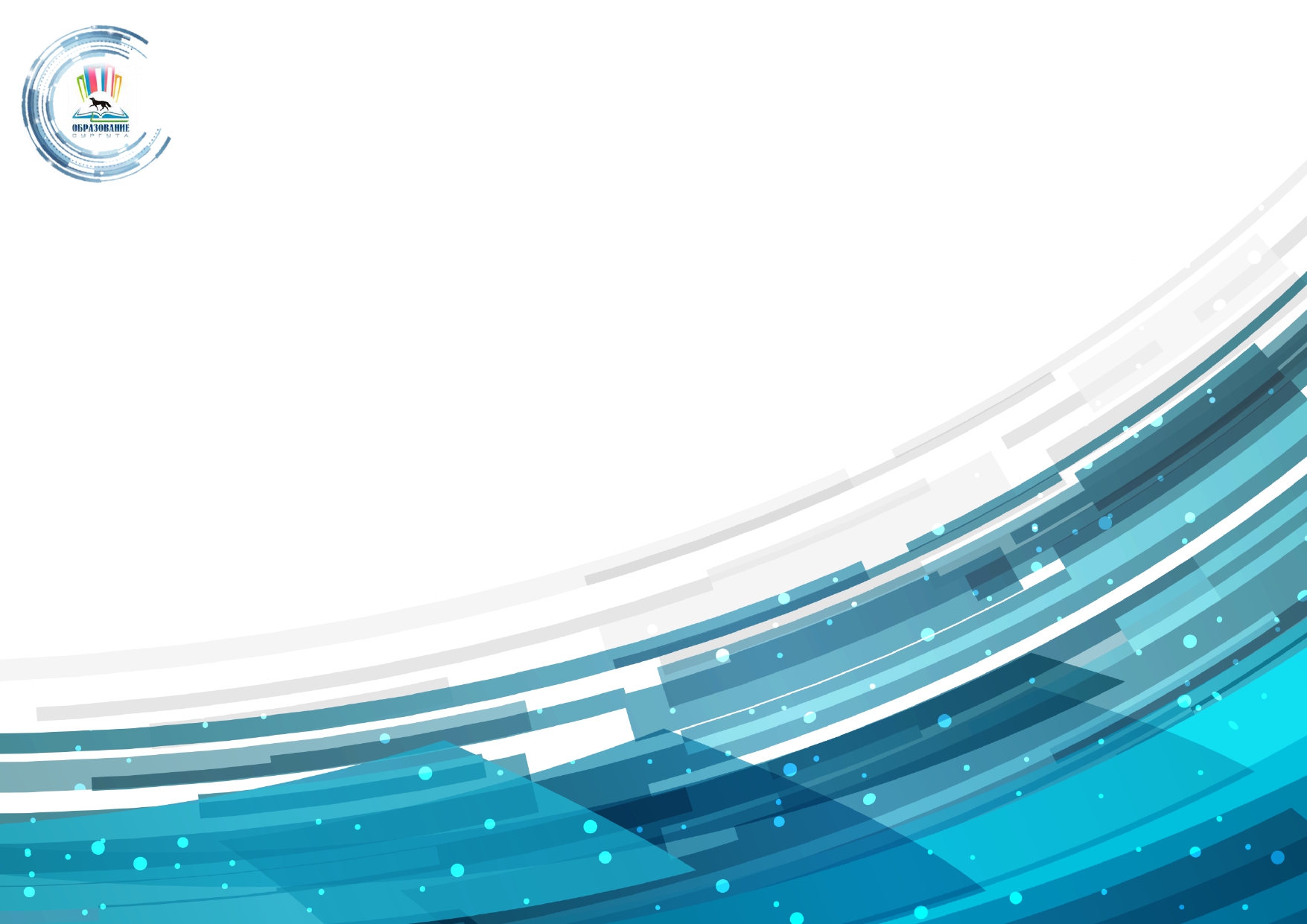 Полезные материалы
Демонстрационный материал КИМ итогового собеседования по русскому языку https://doc.fipi.ru/itogovoye-sobesedovaniye/RU-9_demo_itog_sobesedovanie_2023.pdf 
Методические материалы https://doc.fipi.ru/itogovoye-sobesedovaniye/metodicheskie_materialy_itogovoe_sobesedovanie_2022.pdf 
Спецификация КИМ для проведения итогового собеседования 2022/2023 учебного года https://doc.fipi.ru/itogovoye-sobesedovaniye/RU-9_spec_itog_sobesedovanie_2023.pdf 
Критерия оценивания выполнения заданий итогового собеседования https://doc.fipi.ru/itogovoye-sobesedovaniye/RU-9_kriterii_itog_sobesedovanie_2023.pdf